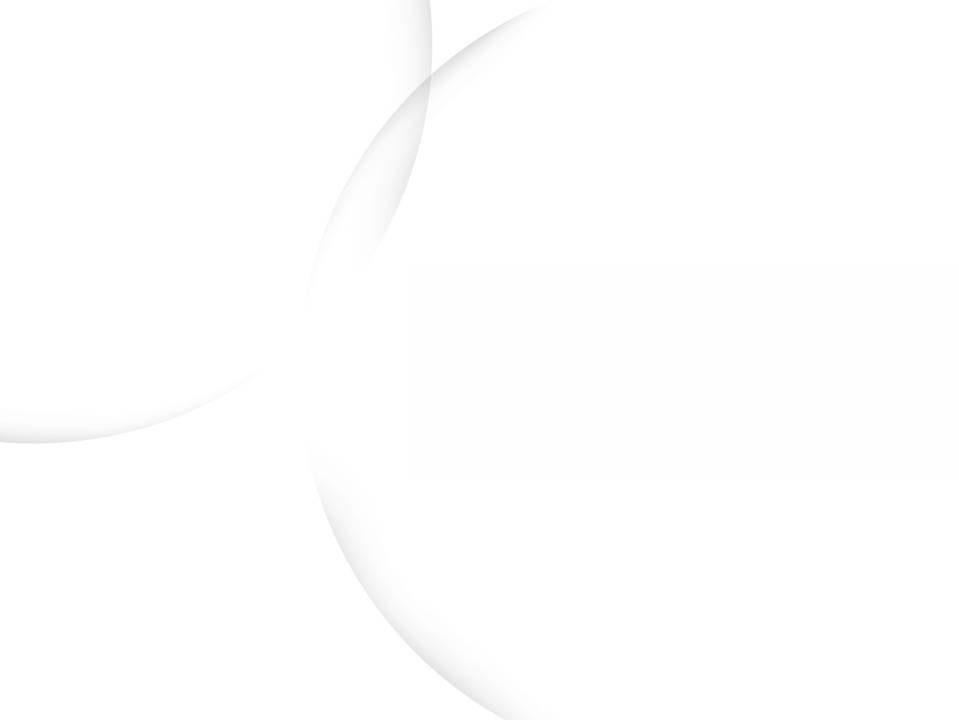 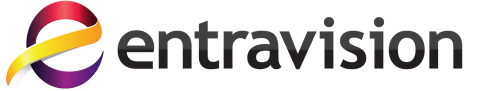 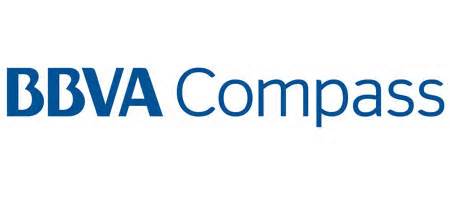 BBVA Compass
On Air, Web & Social Media Recap February & March 2015
On Air, Website & Social Media Recap:
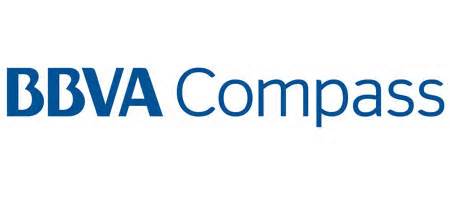 Station: KLNZ-FM 103.5-FM La Tricolor-Puros Trancazos!
 DJ Endorser: Daniel Perez “El Garbanzo” Co-Host Erazno y La Chokolata Show 3p-7p!
 Banners Display on www.tricolor1035.com 300X250 & 120X240
 Social Media Support on https://www.facebook.com/tricolor1035
 2.23.15 to 2.27.15 (20) :60 sec endorsed spots 3p-7p
 3.23.15 to 3.27.15 (20) :60 sec endorsed spots 3p-7p
 Air-check’s sent to Carrie Zampich via email MP3 formats
 Spots sent to Carrie Zampich via email MP3 formats
 Screen shots (please see next slides)
WEBSITE:
http://www.tricolor1035.com/
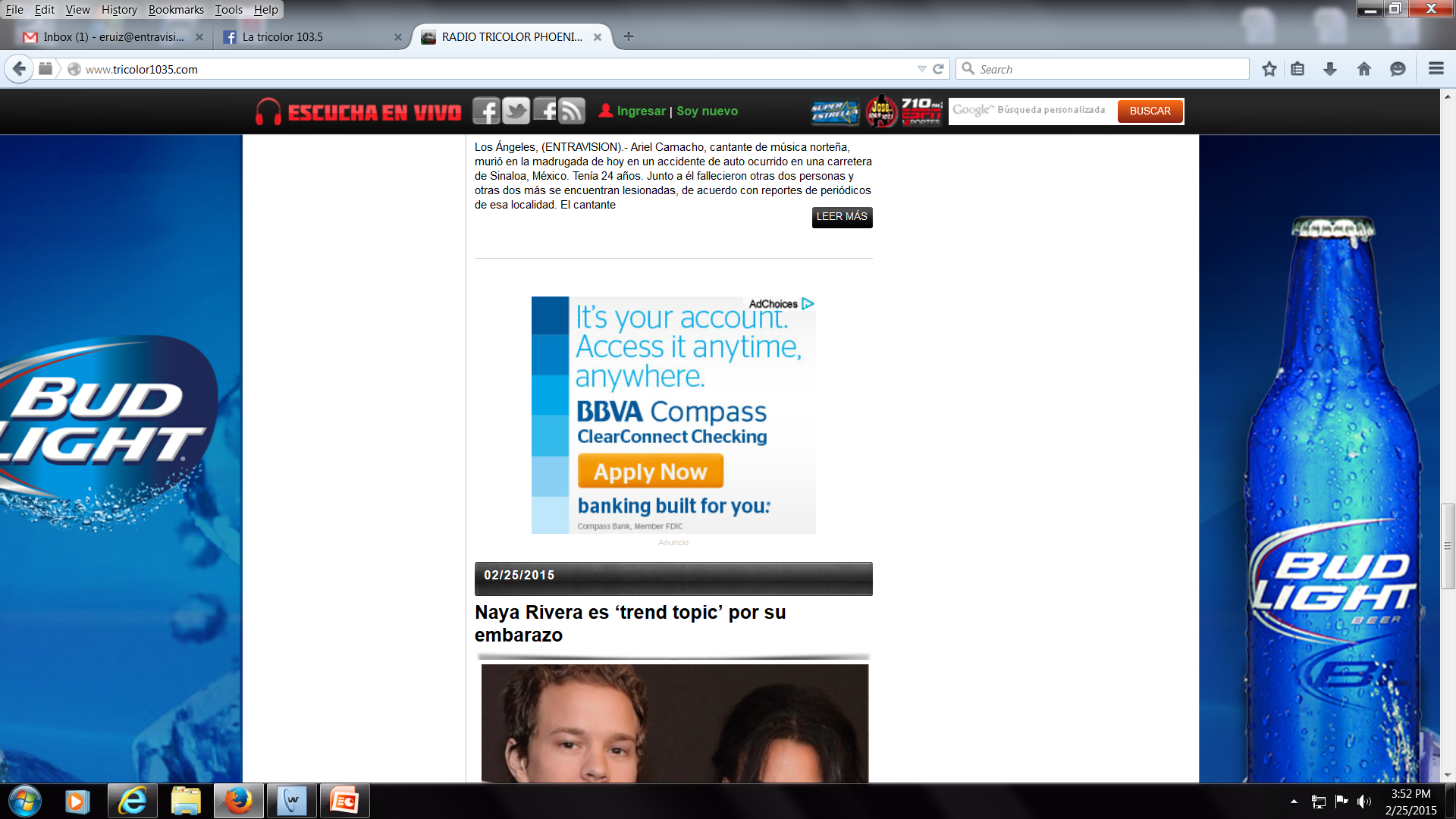 WEBSITE:
http://www.tricolor1035.com/
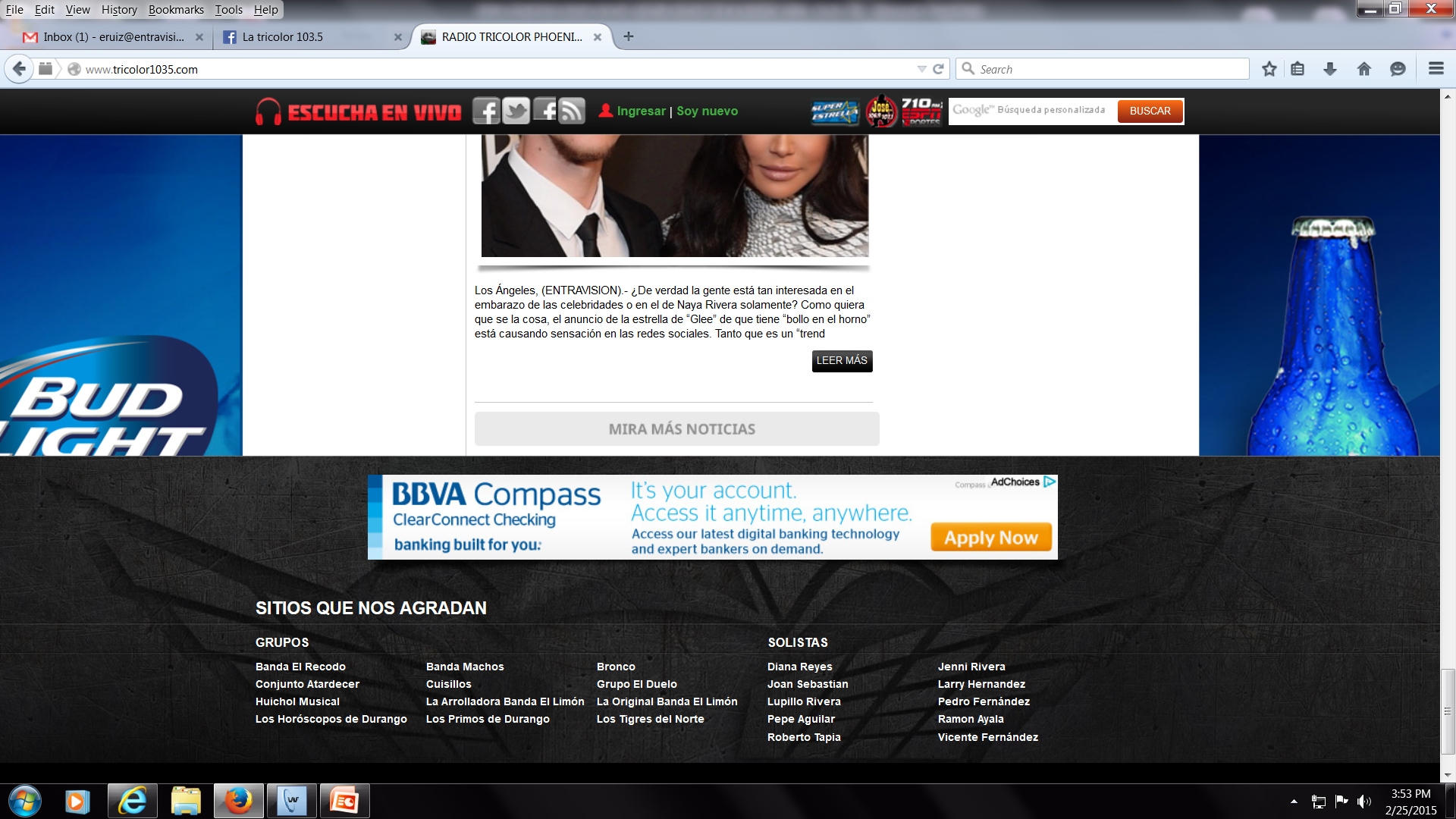 WEBSITE:
http://www.tricolor1035.com/
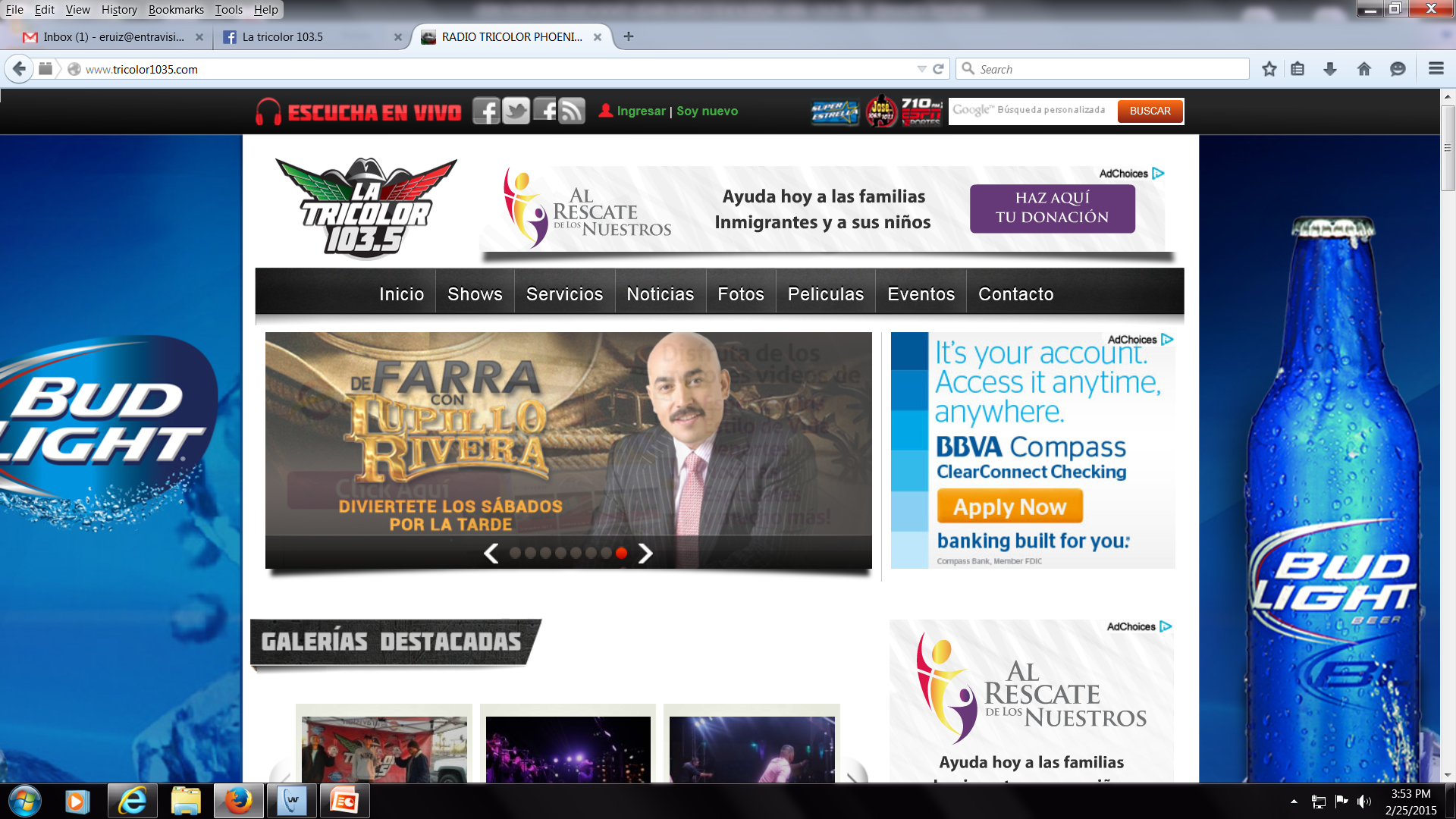 WEBSITE:
http://www.tricolor1035.com/
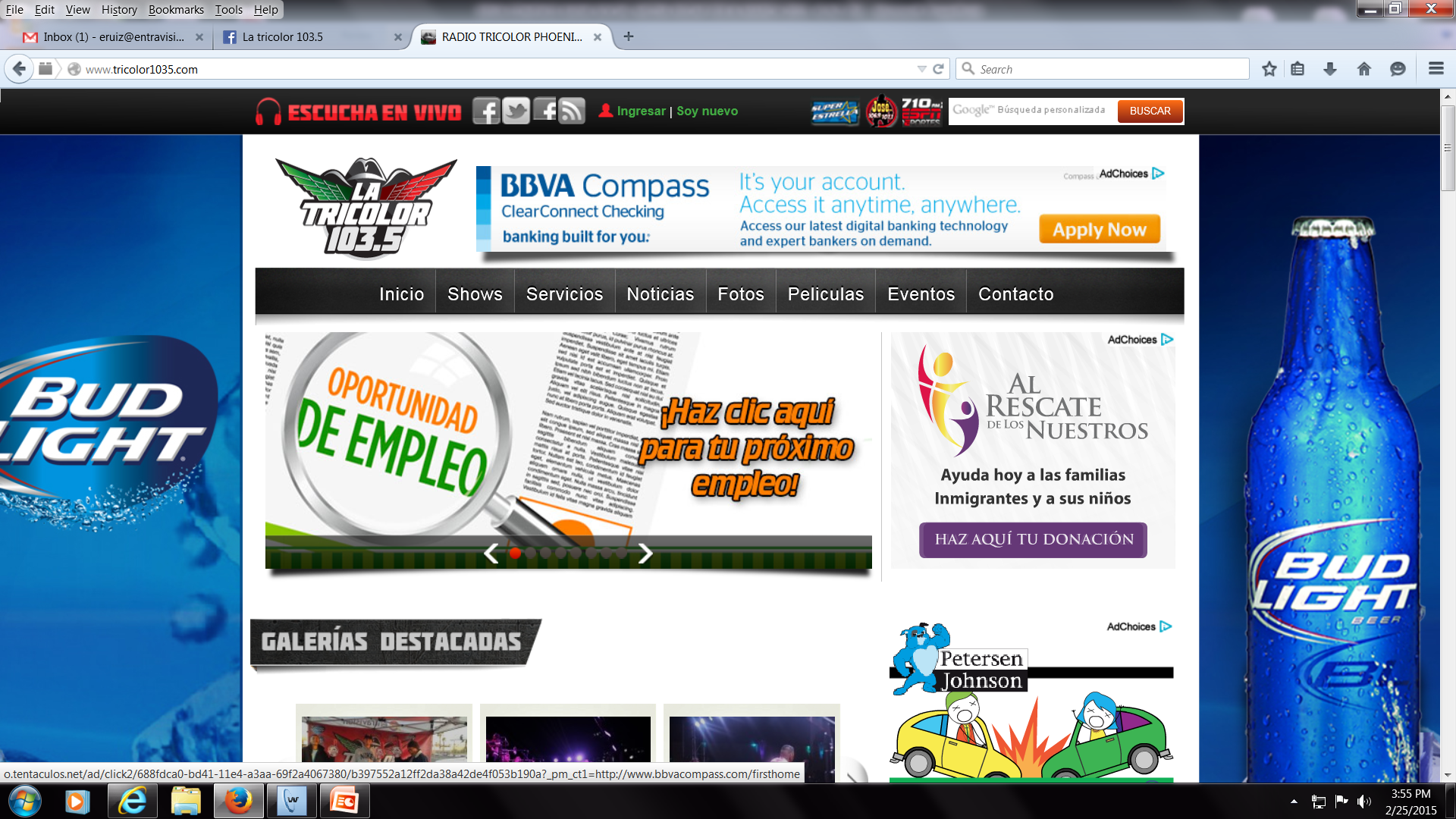 WEBSITE:
http://www.tricolor1035.com/
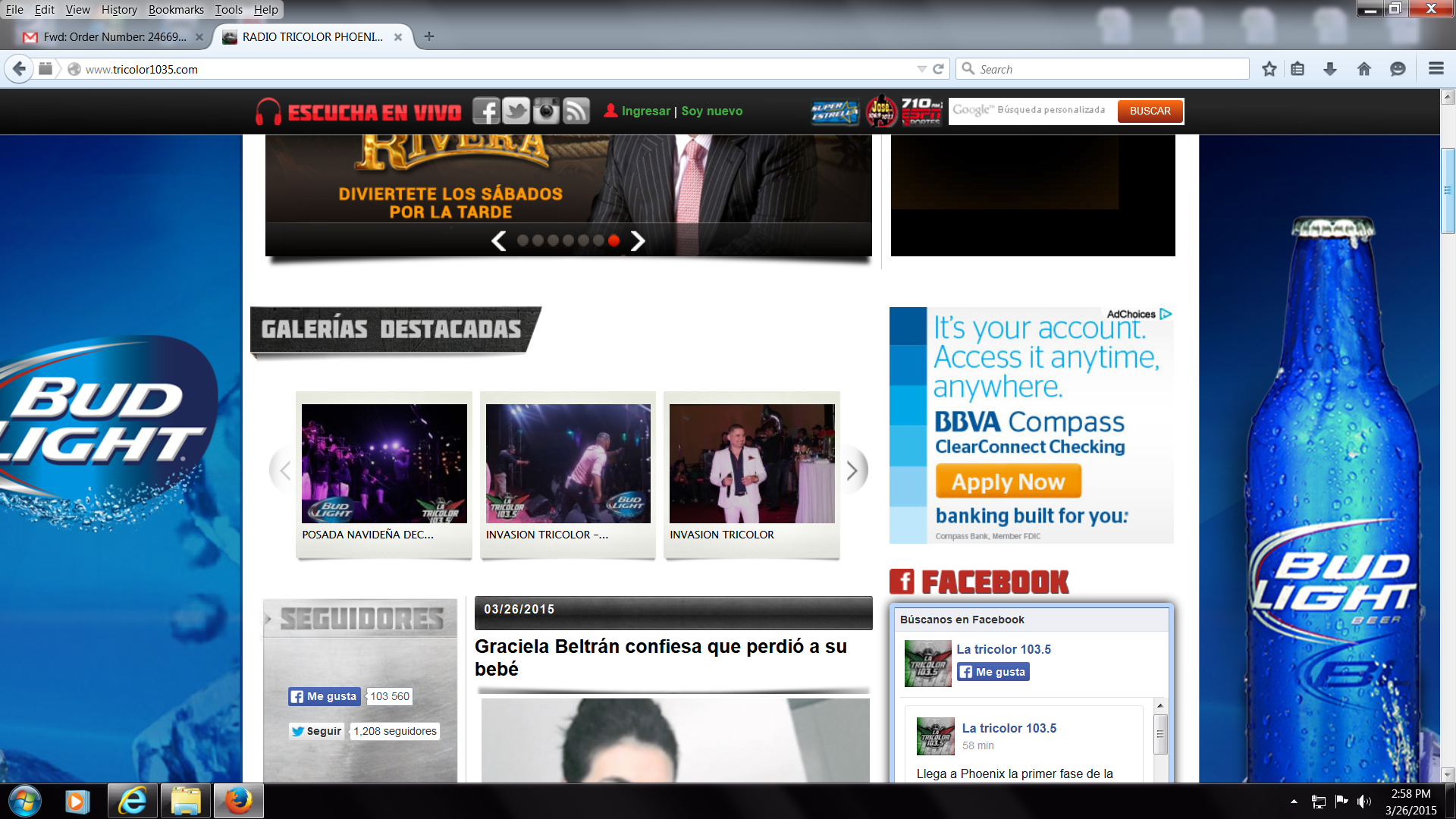 WEBSITE:
http://www.tricolor1035.com/
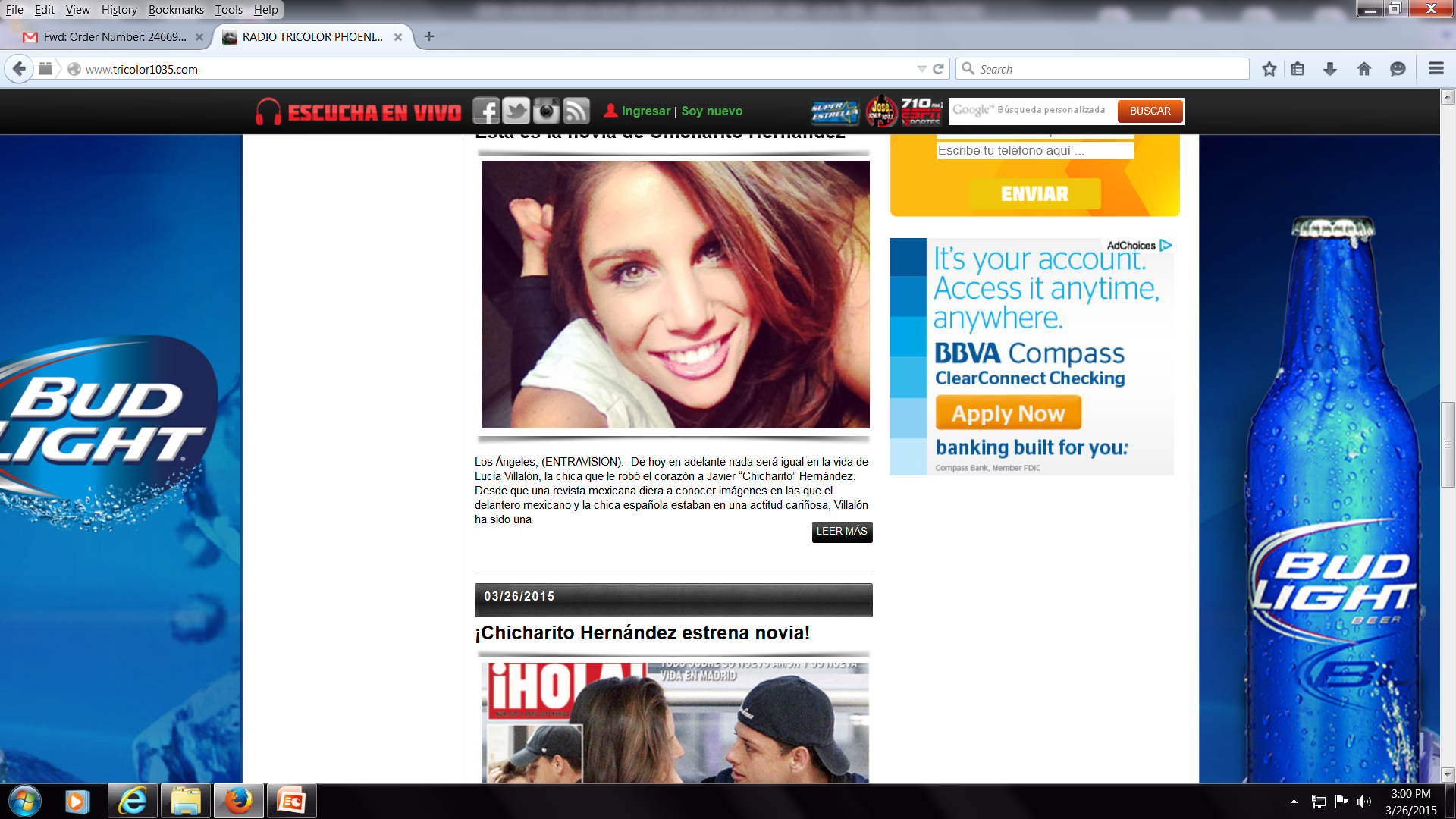 WEBSITE:
http://www.tricolor1035.com/
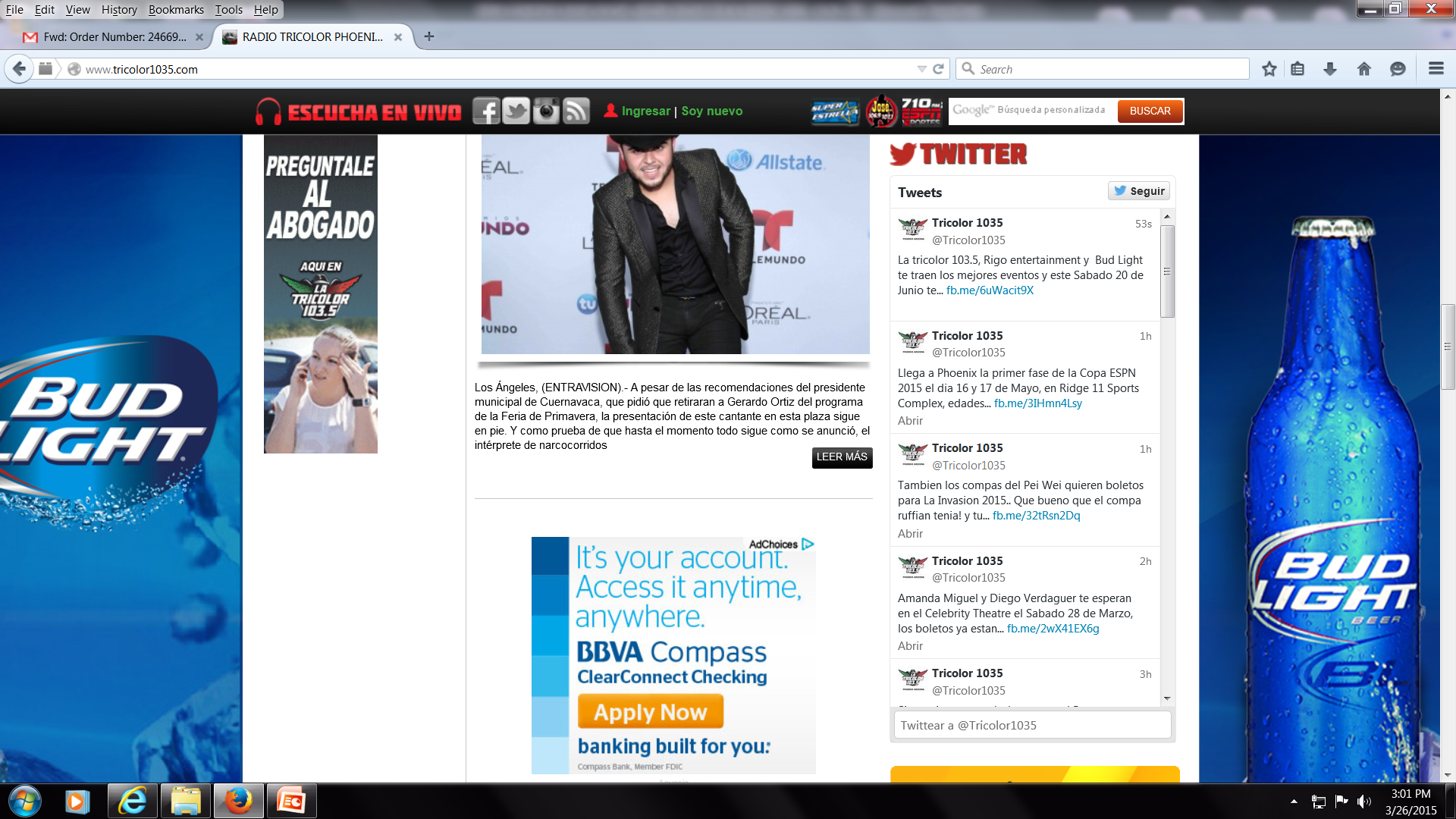 WEBSITE:
http://www.tricolor1035.com/
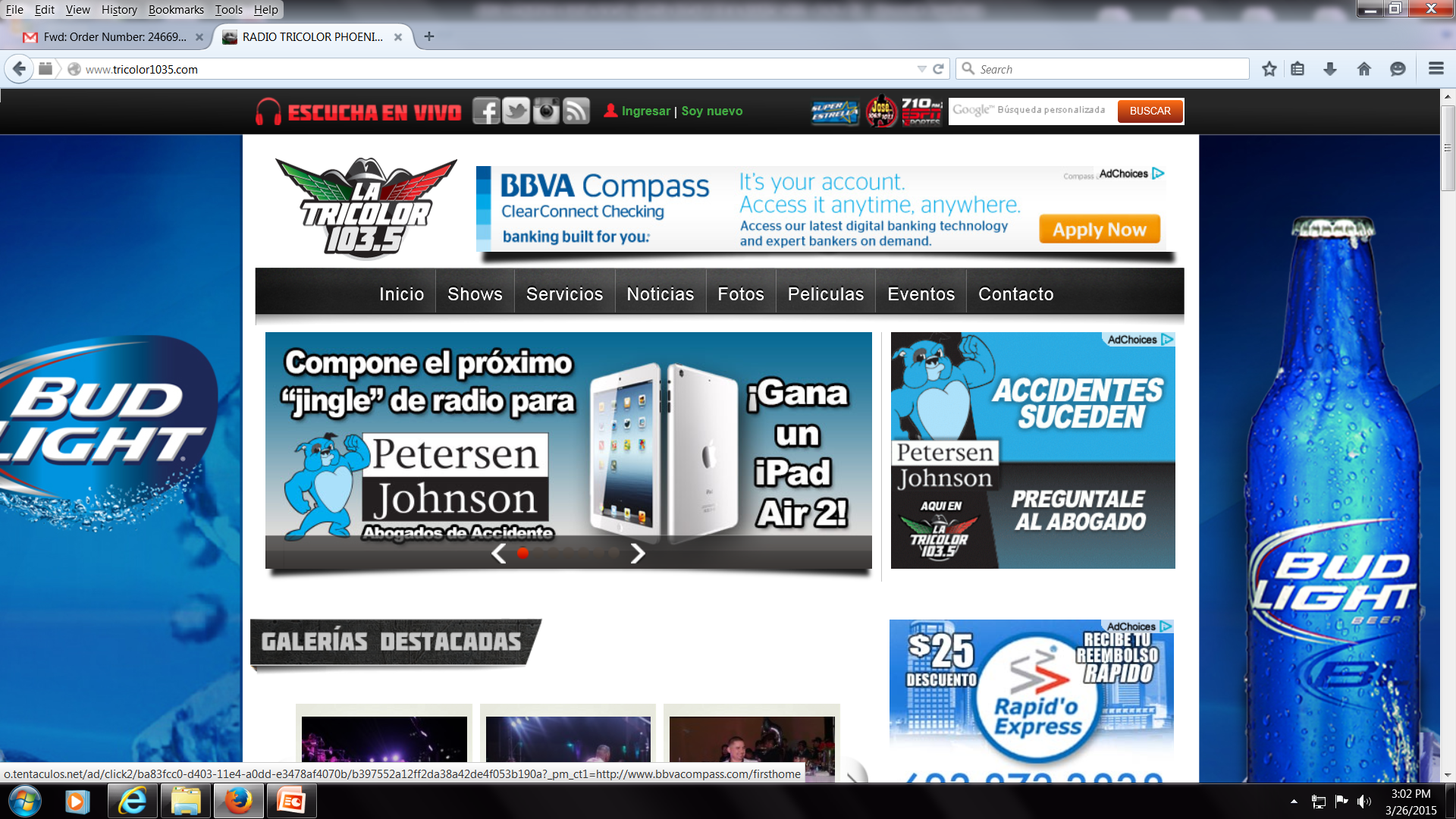 SOCIAL MEDIA POST:  2.24.15
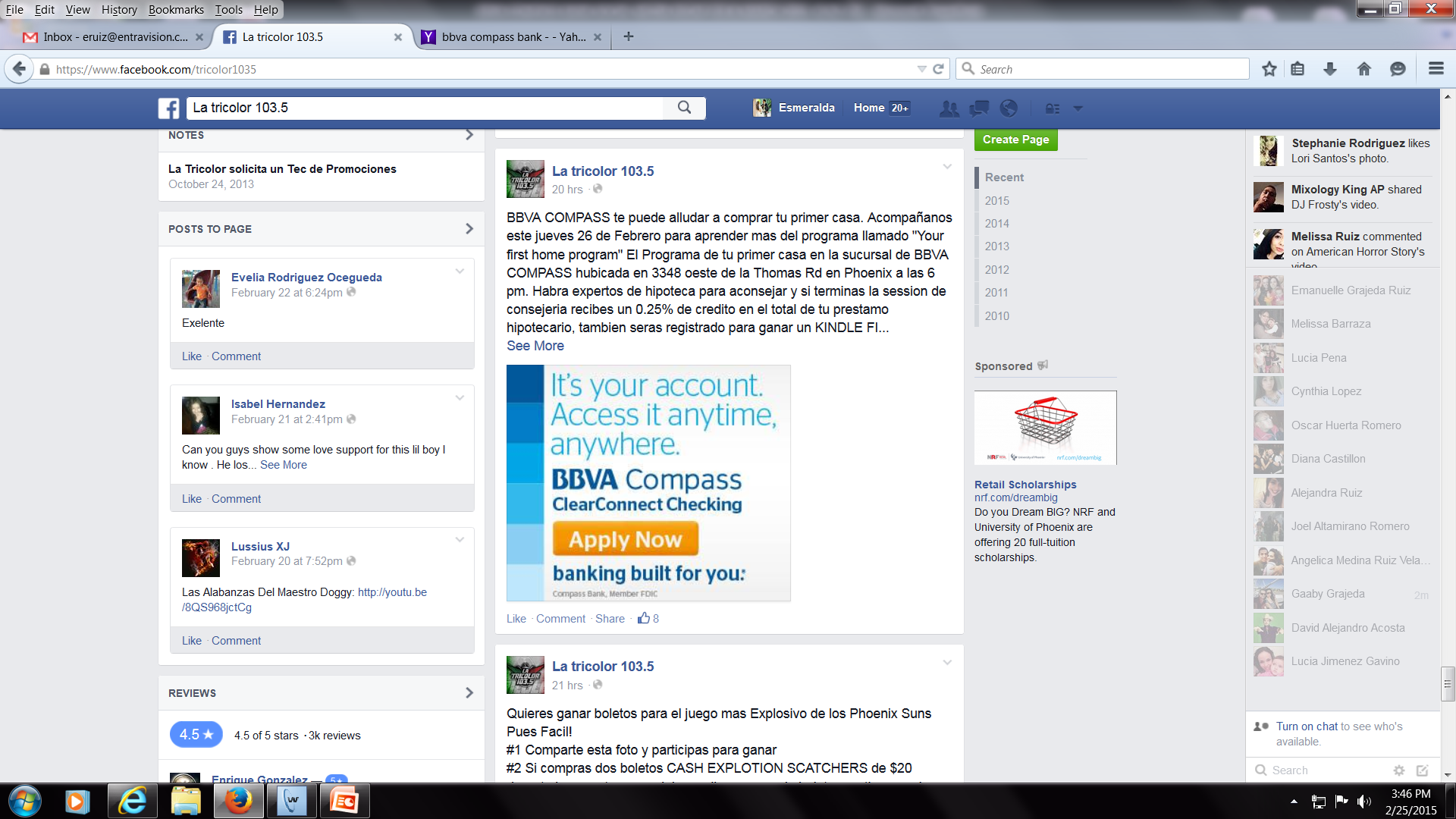 SOCIAL MEDIA POST:  2.25.15
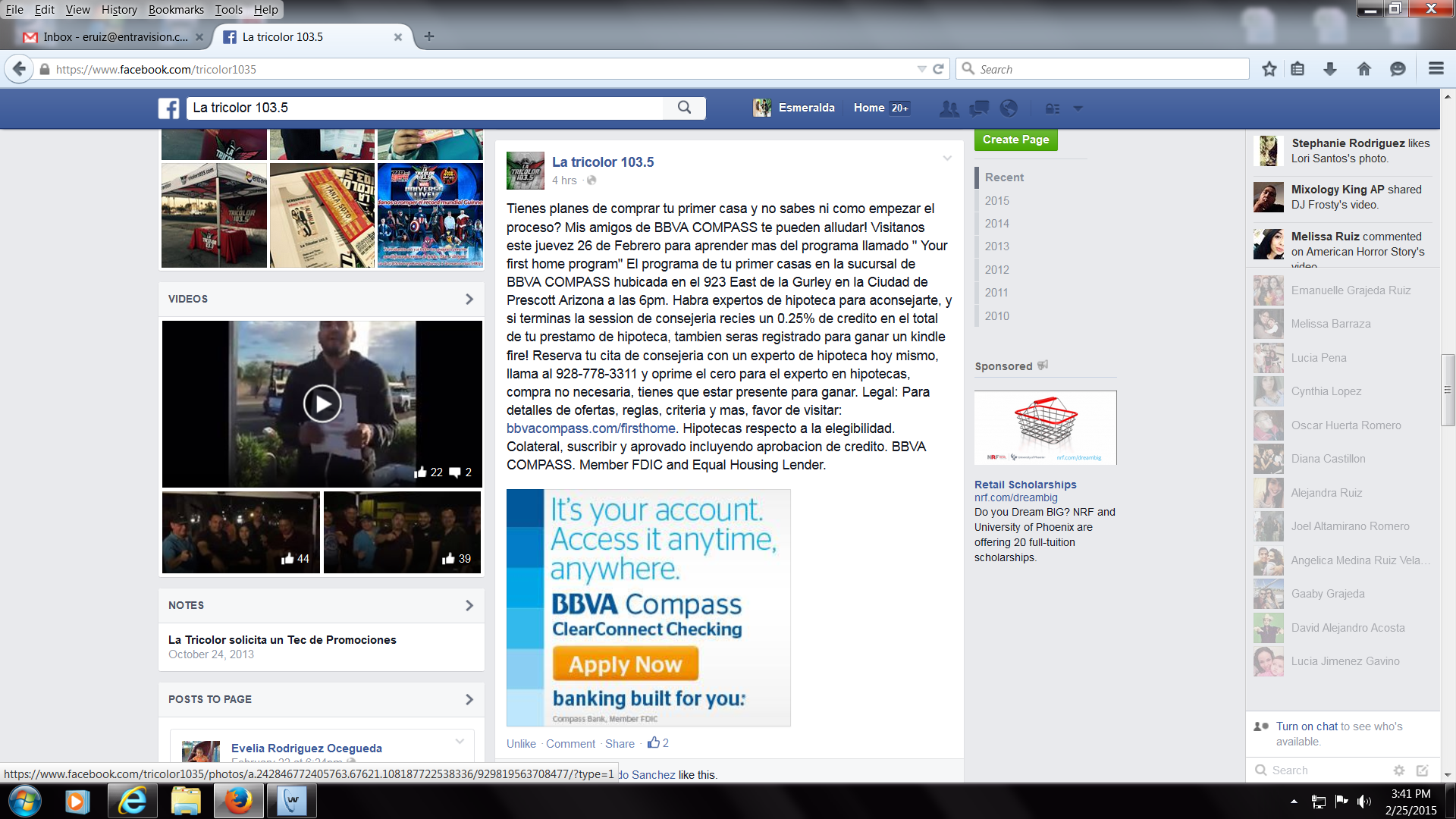 SOCIAL MEDIA POST:  3.26.15
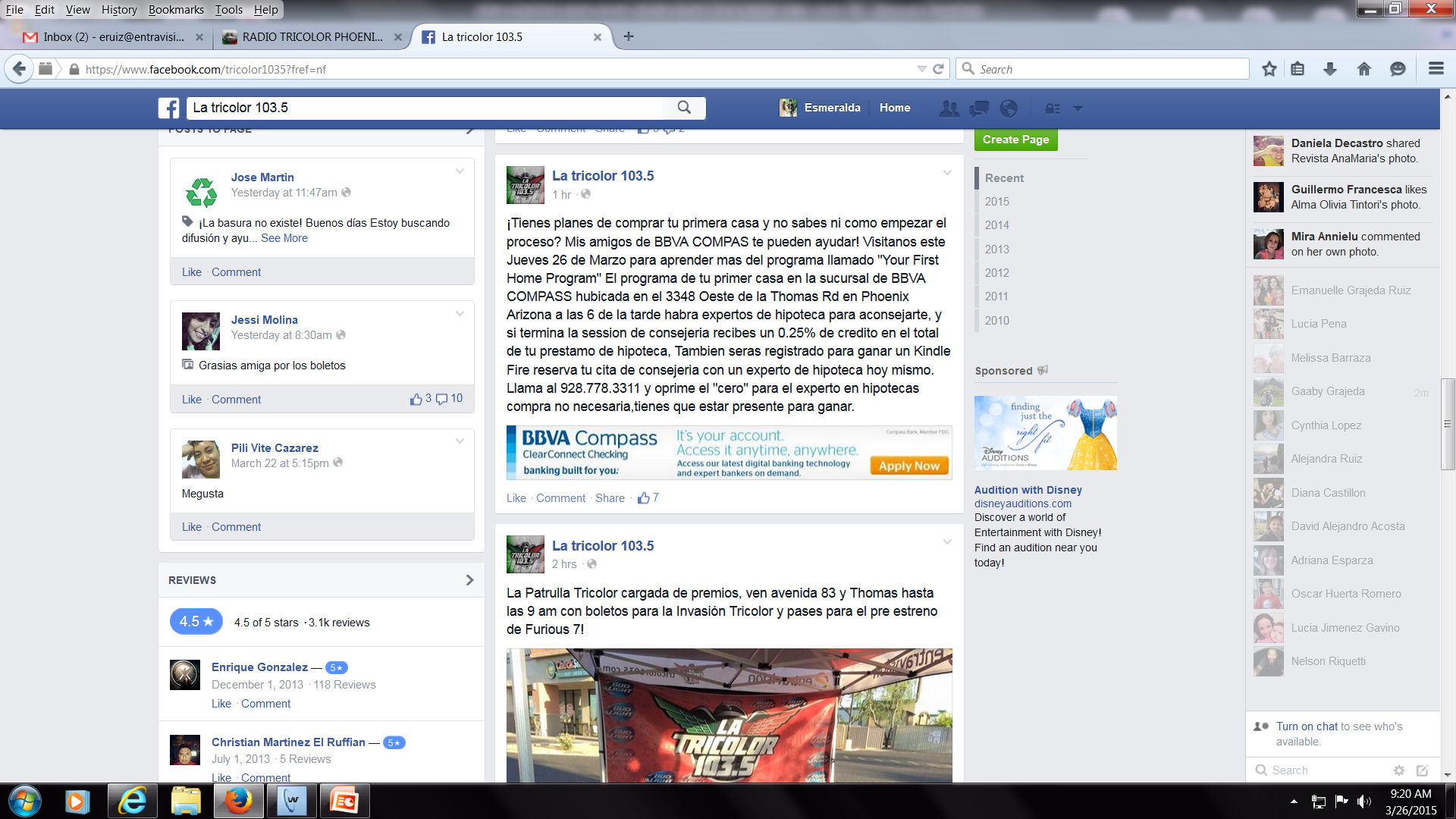 SOCIAL MEDIA POST:  3.26.15
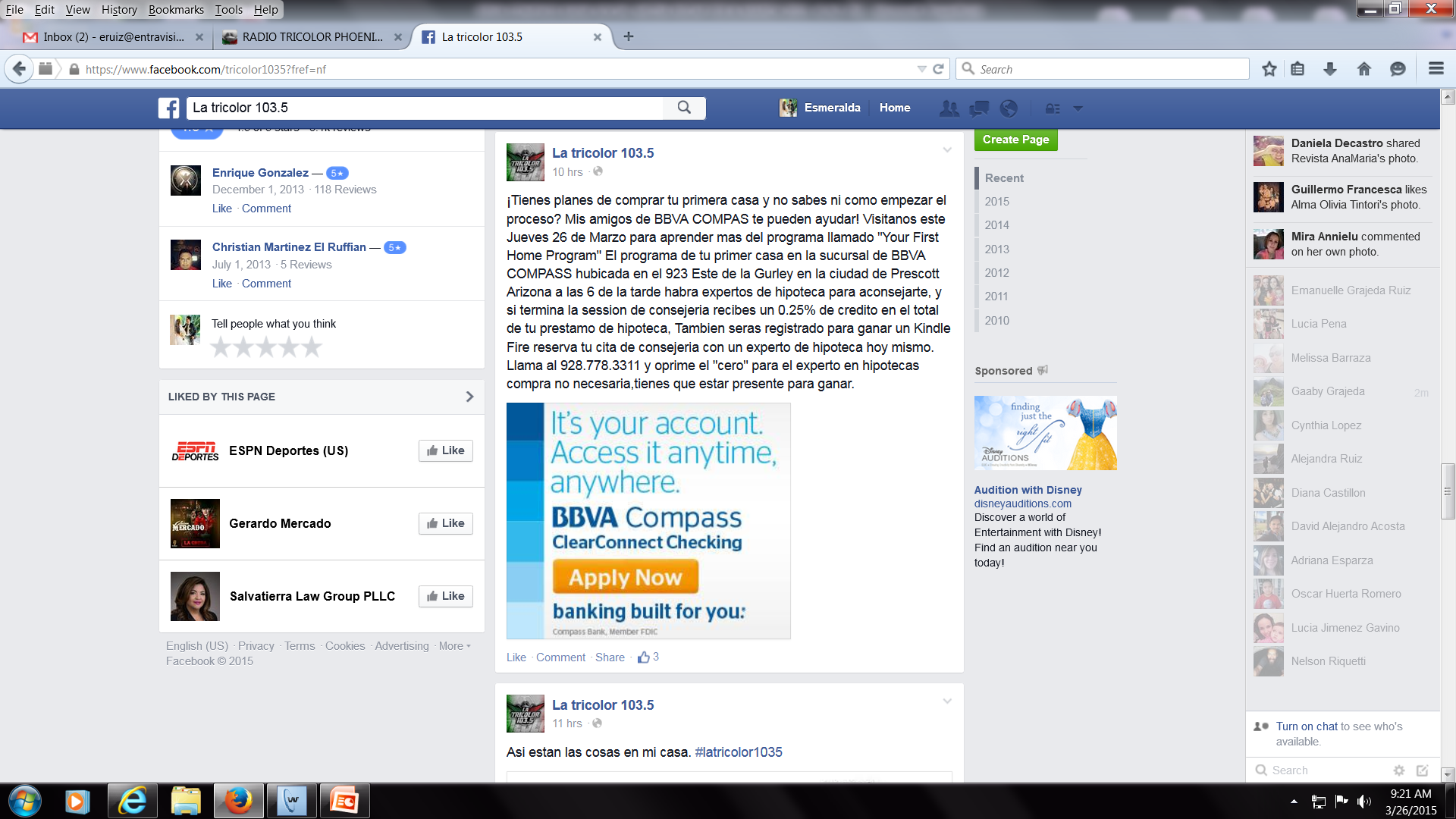 SOCIAL MEDIA POST:  3.26.15
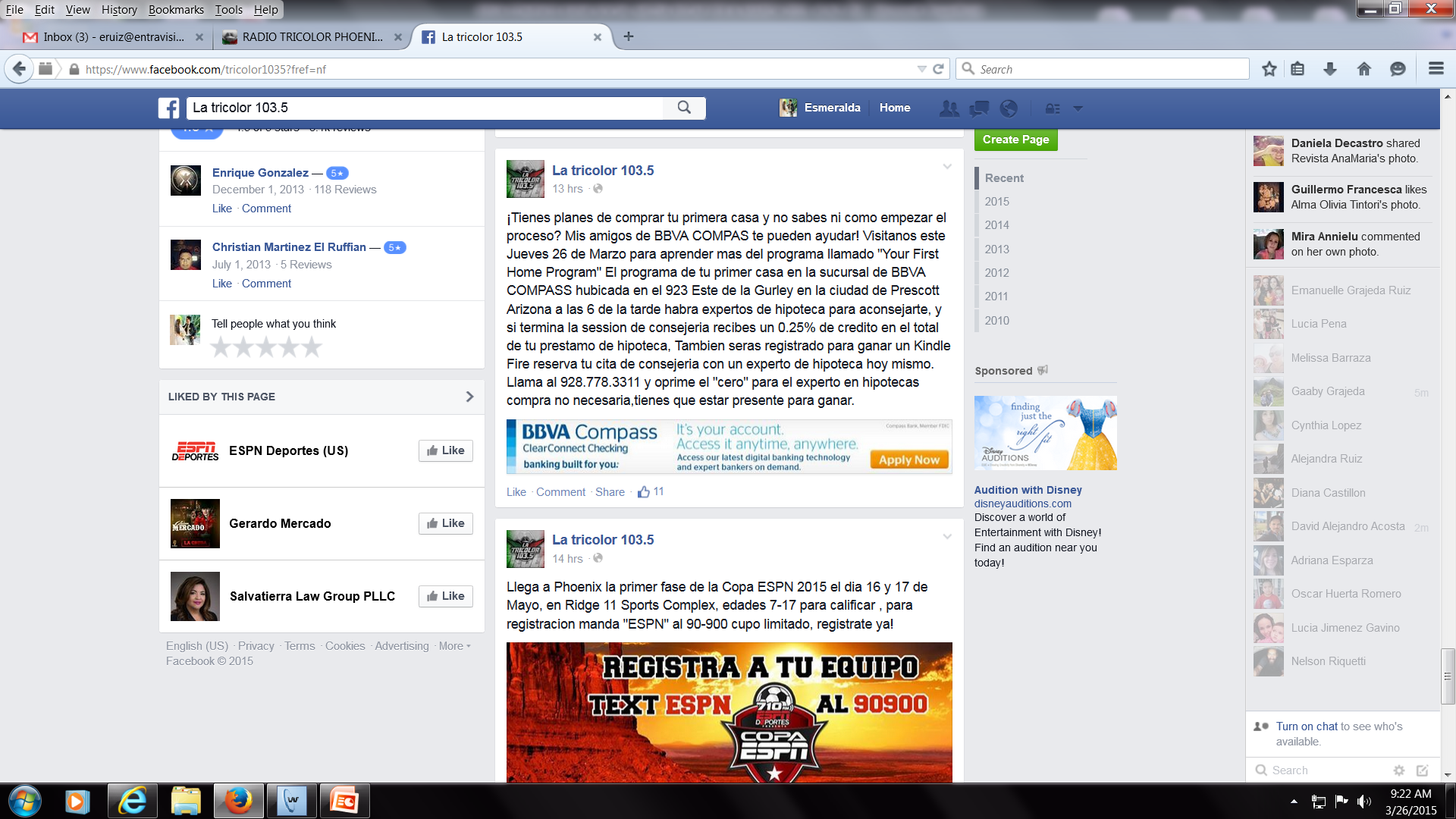 SOCIAL MEDIA POST:  3.26.15
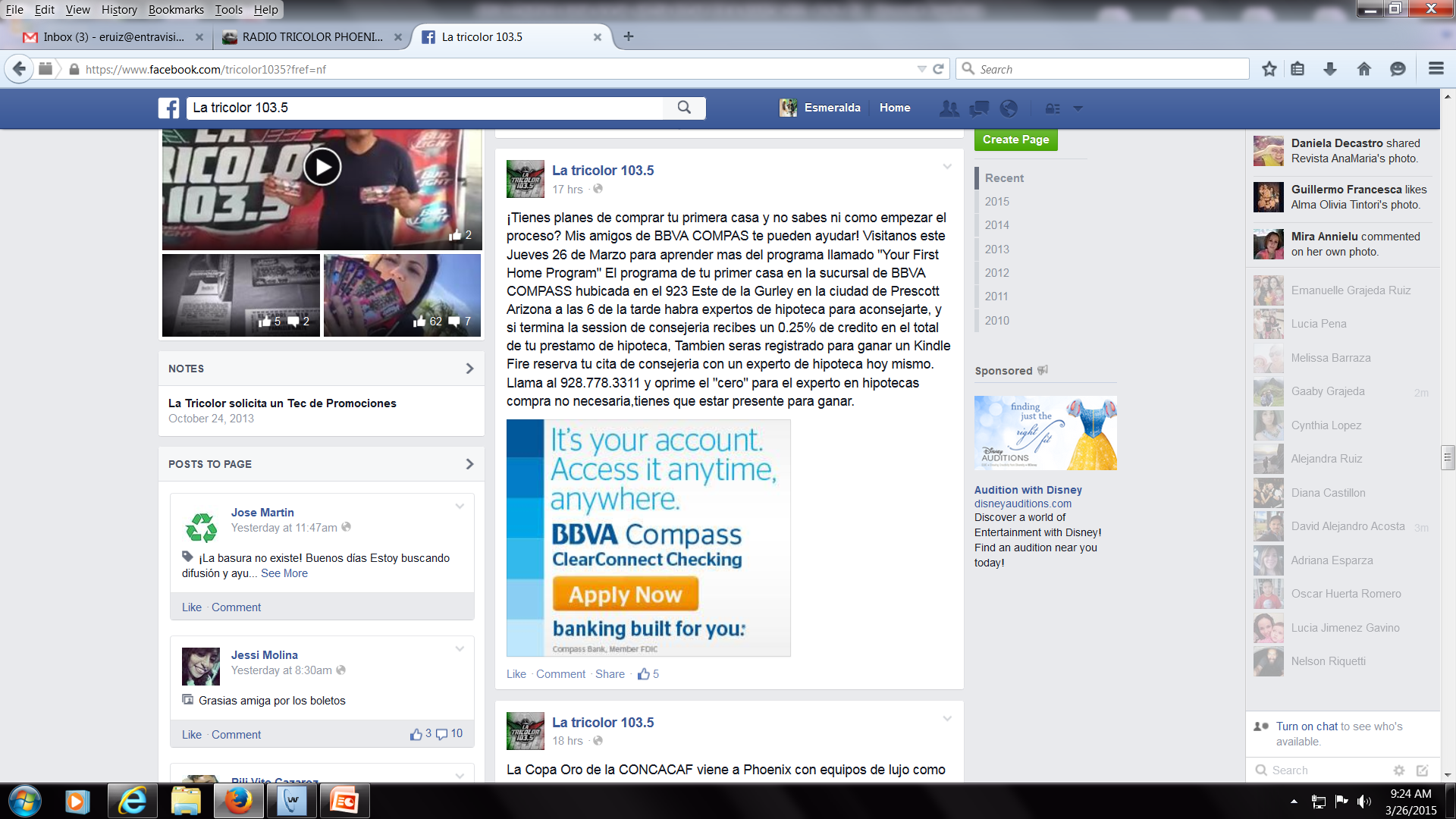 SOCIAL MEDIA POST:  3.26.15
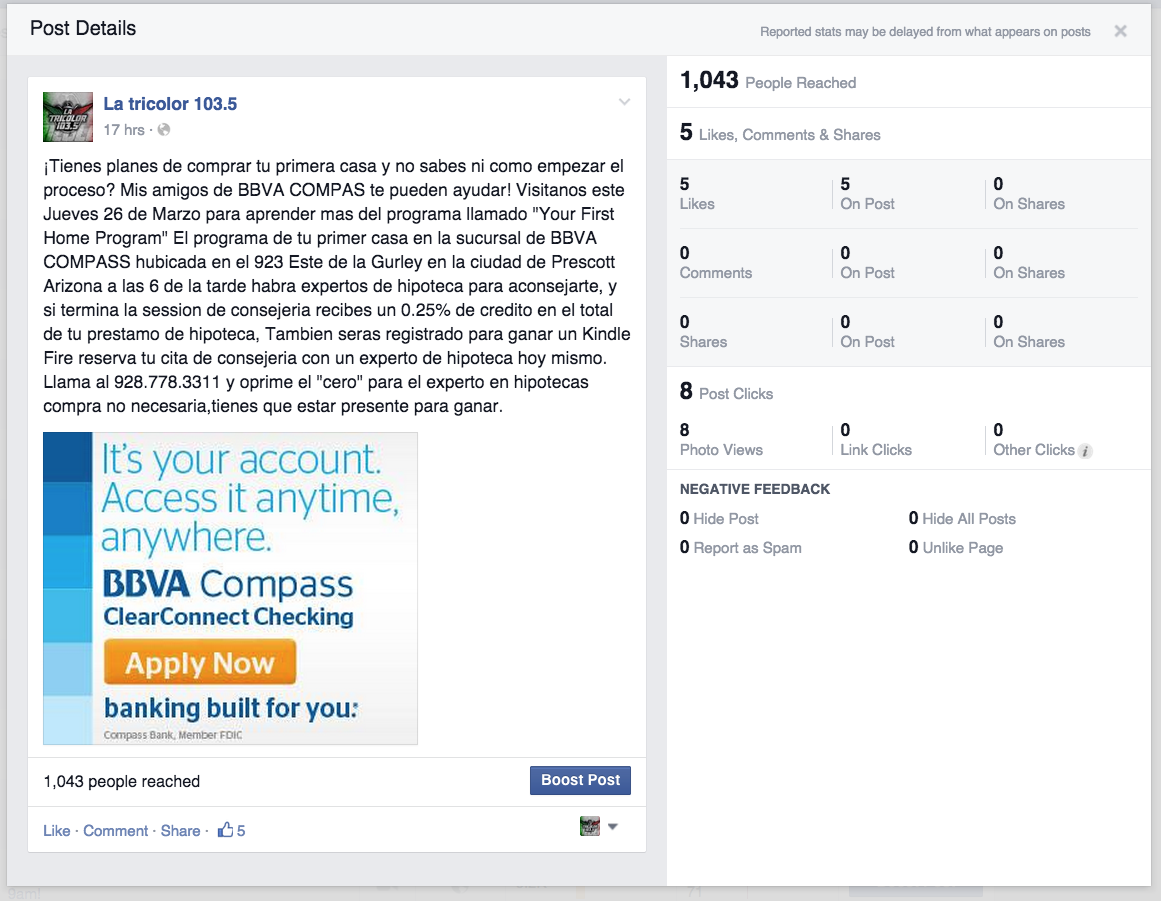 SOCIAL MEDIA POST:  3.26.15
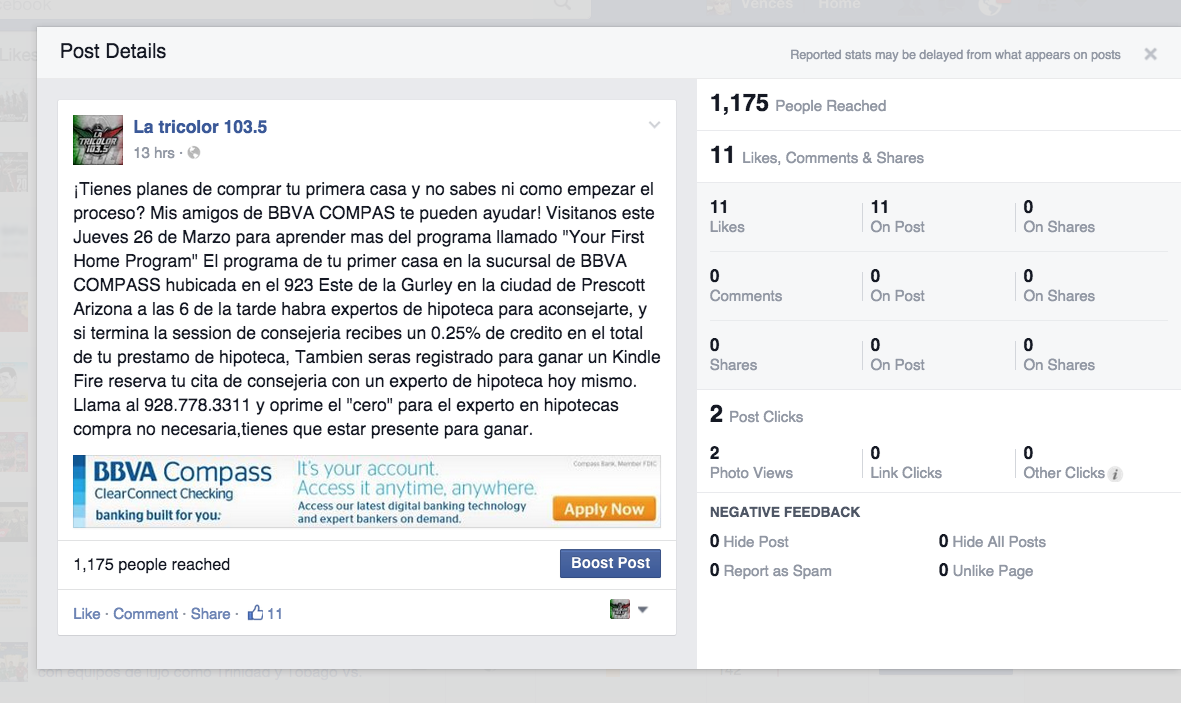 SOCIAL MEDIA POST:  3.26.15
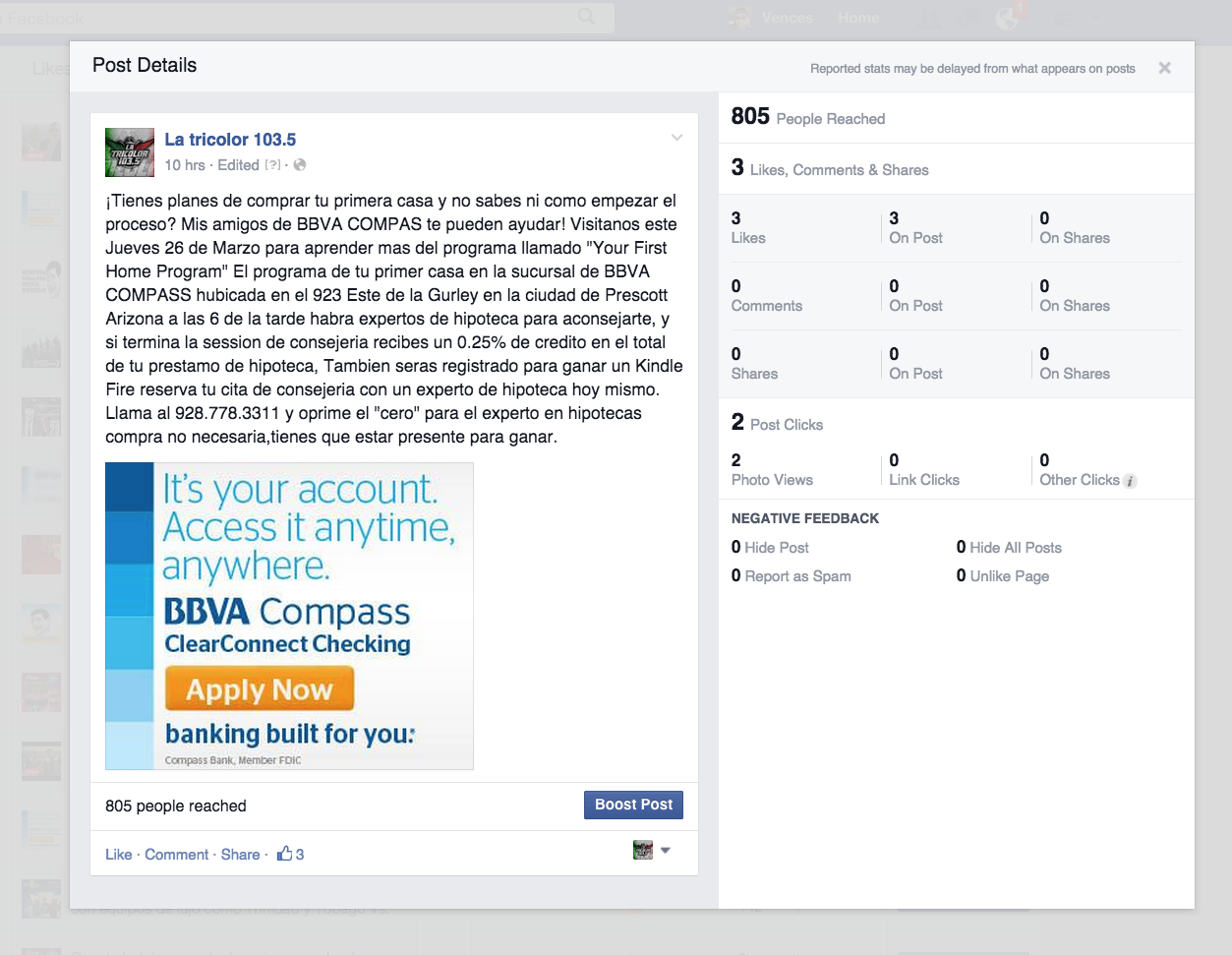 SOCIAL MEDIA POST:  3.26.15
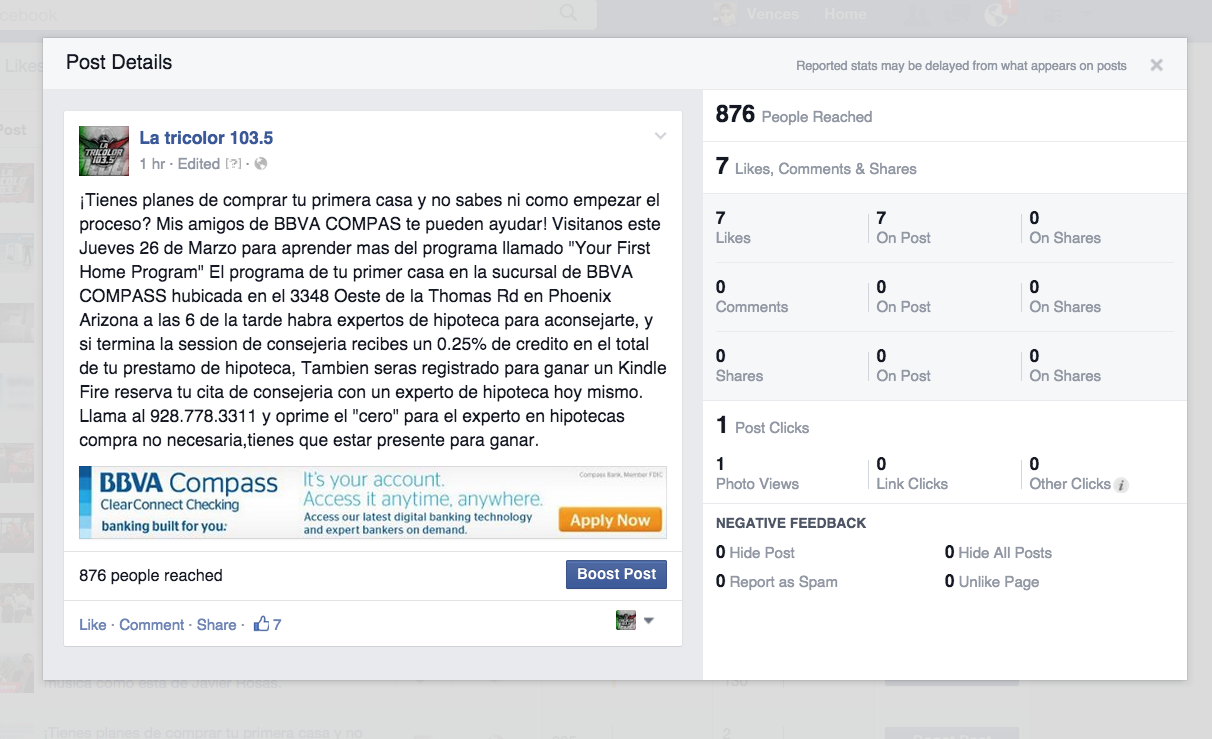 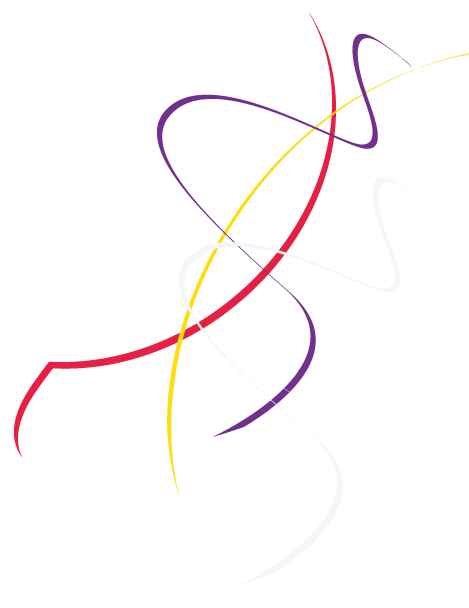 Thank you!
Gracias!
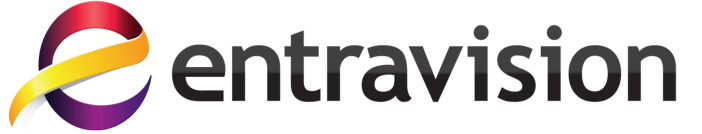